COMPARTIR: ACTIVIDDES DEL POLO CATEDRAL DE YAUNDE
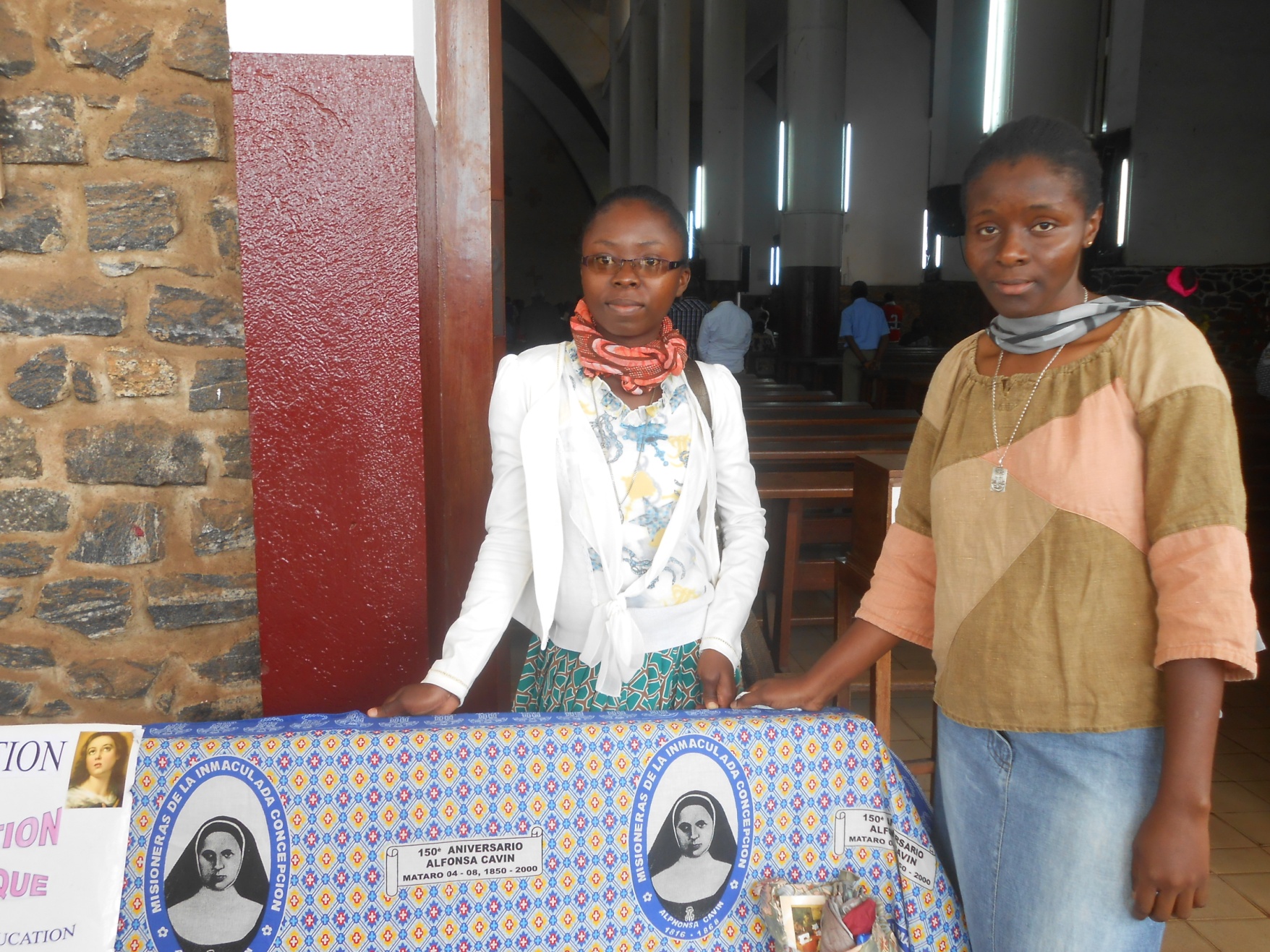 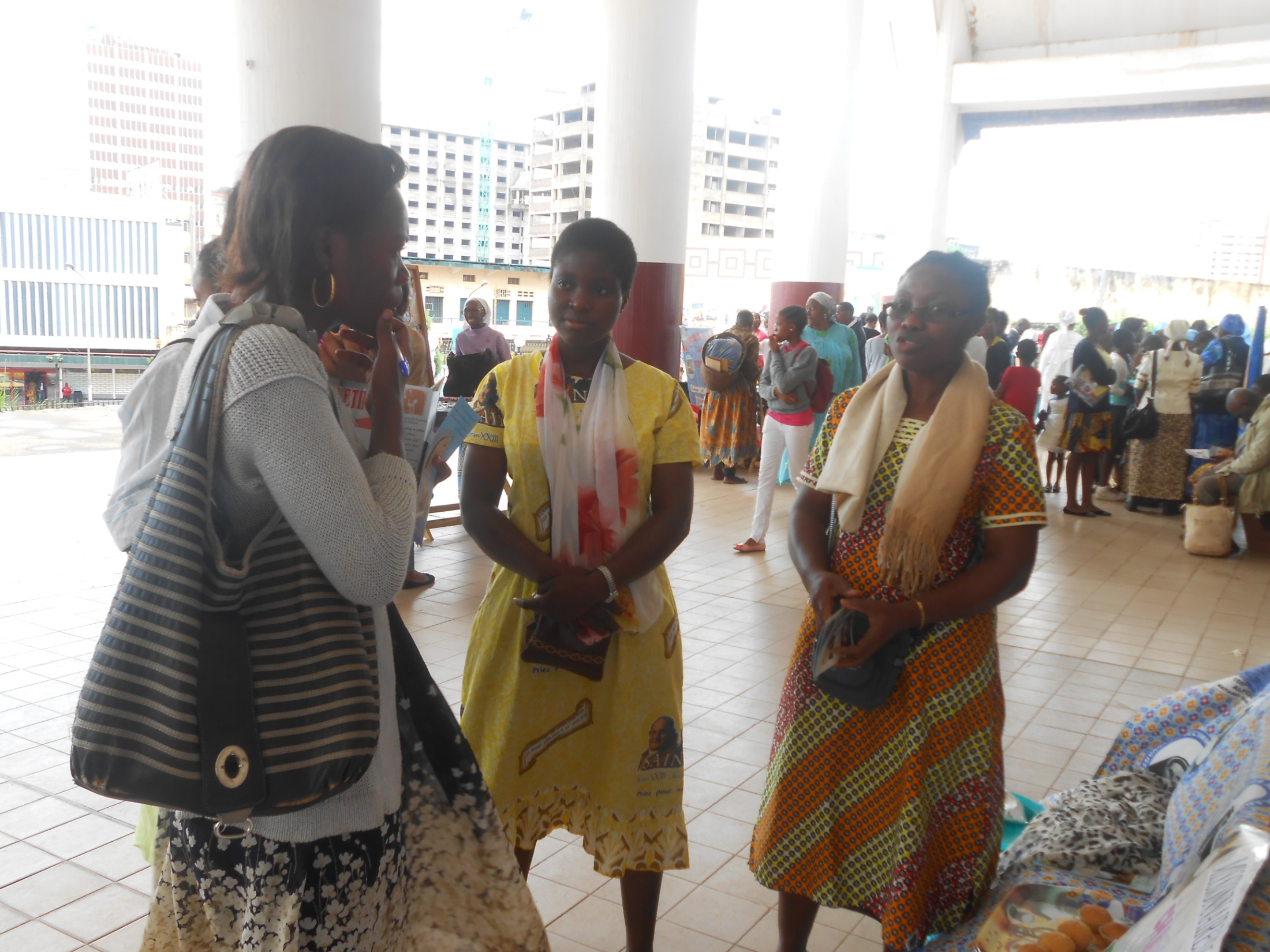 DANDO A CONOCER EL CARISMA MIC
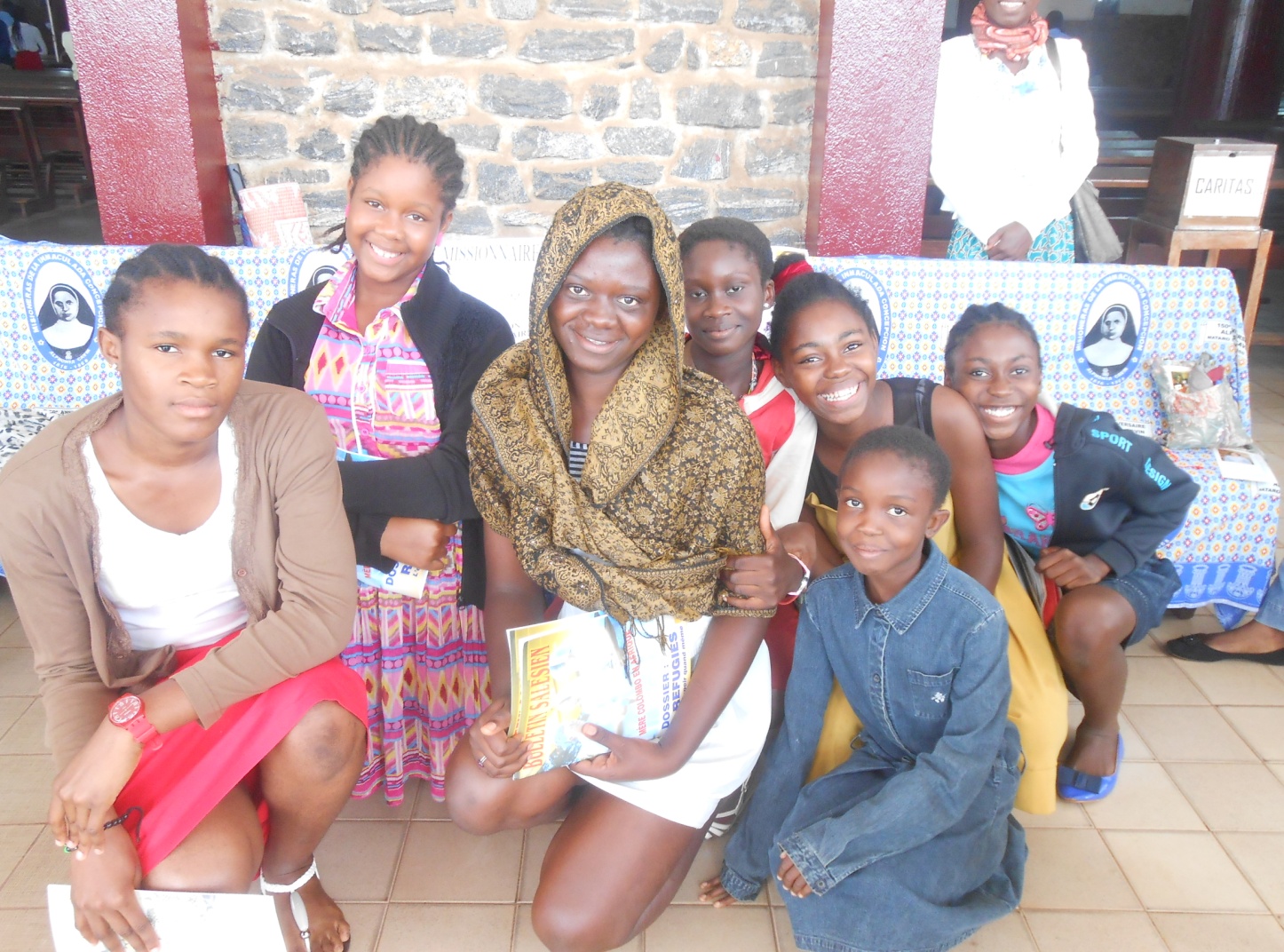 A JÓVENES
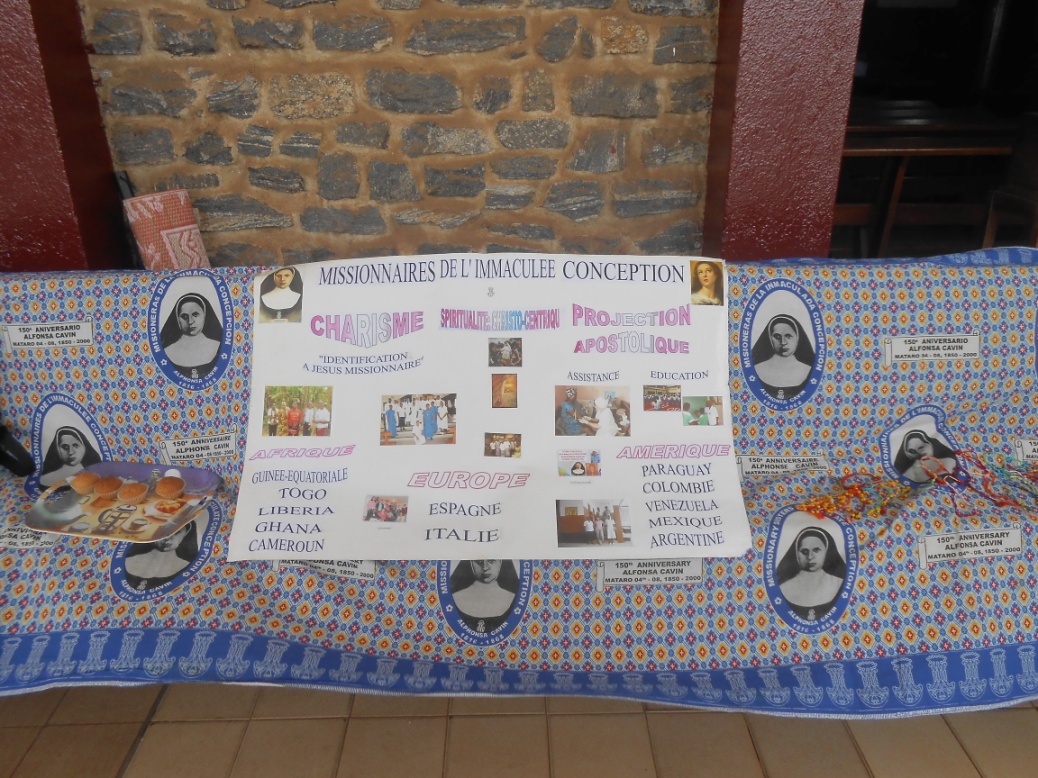 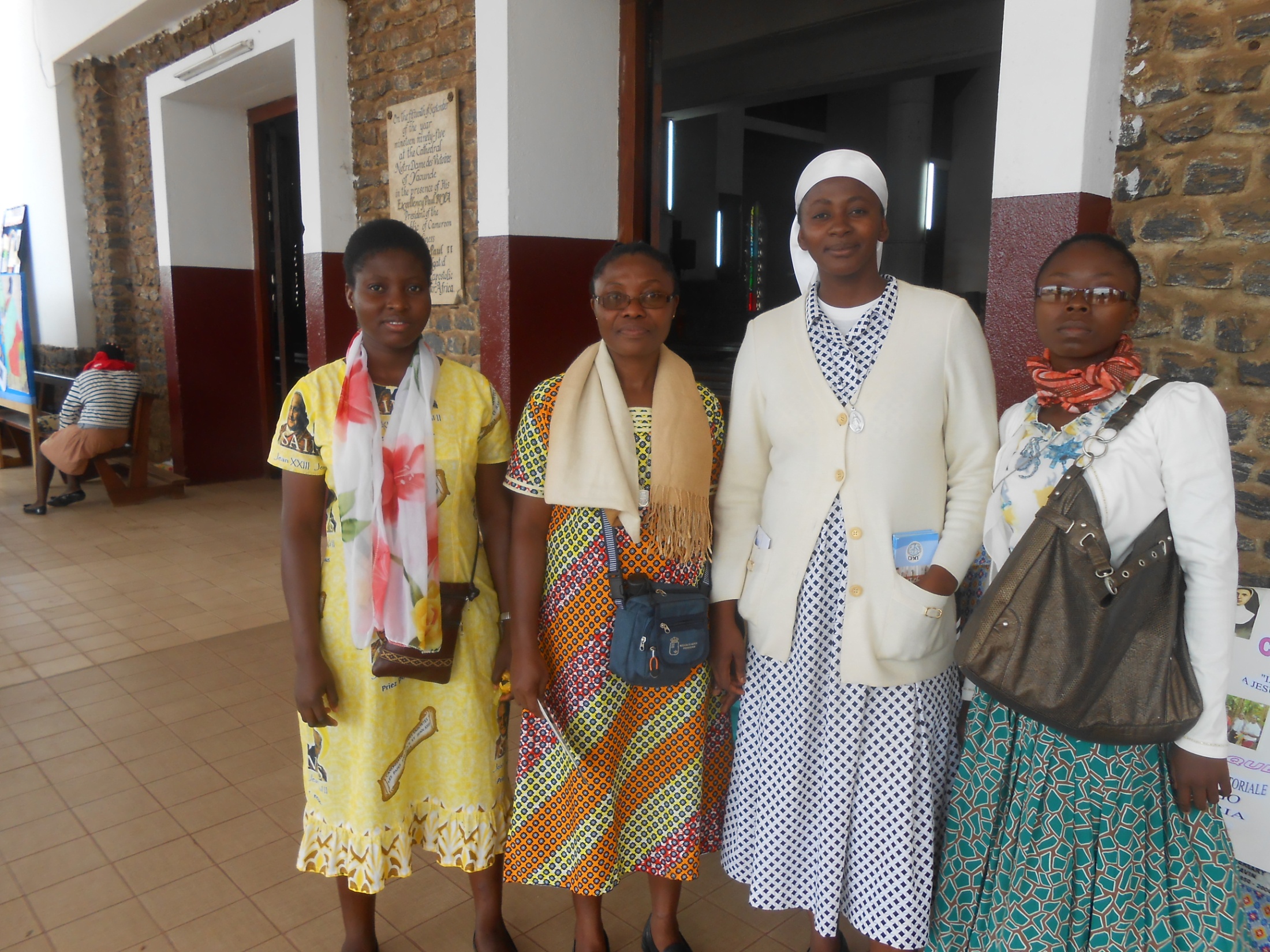 MISION COMPARTIDA
CON OTR@S
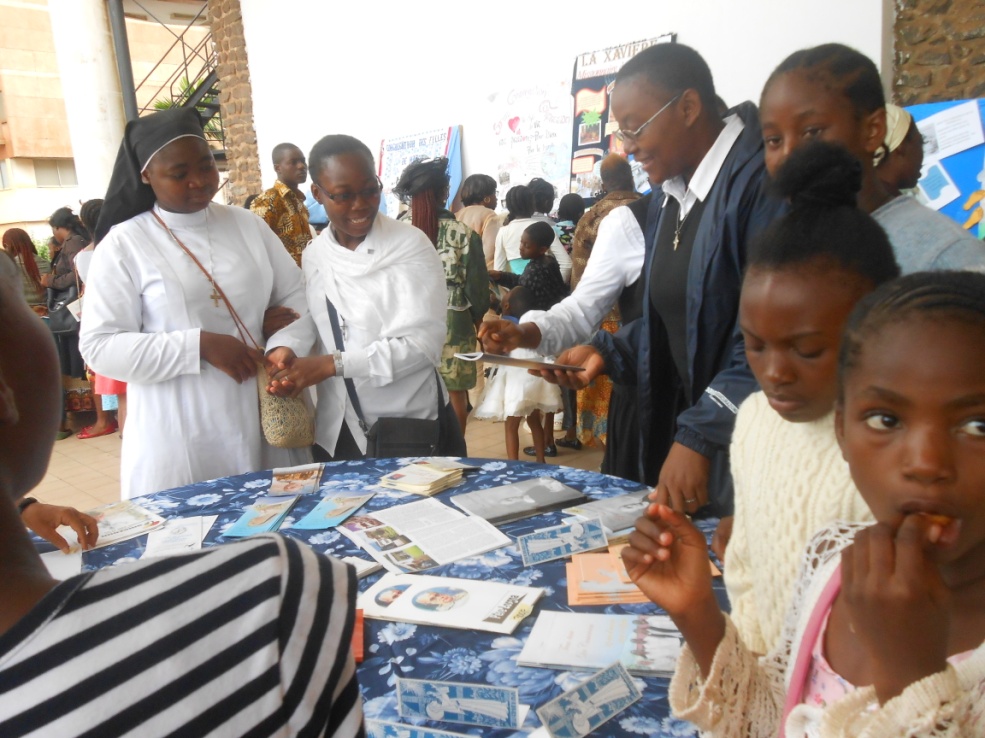 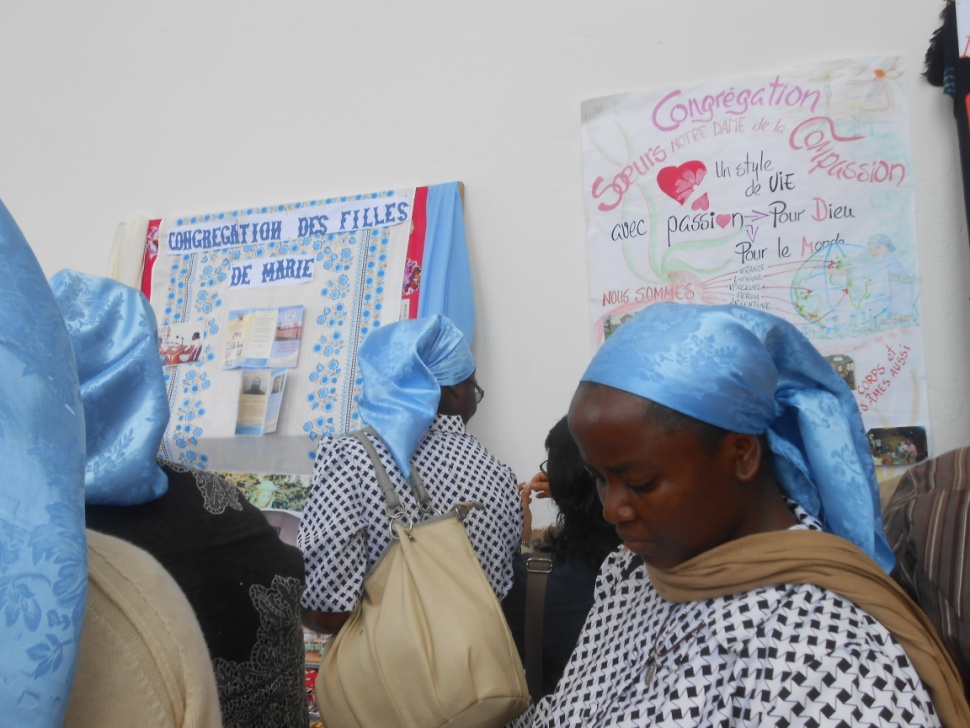 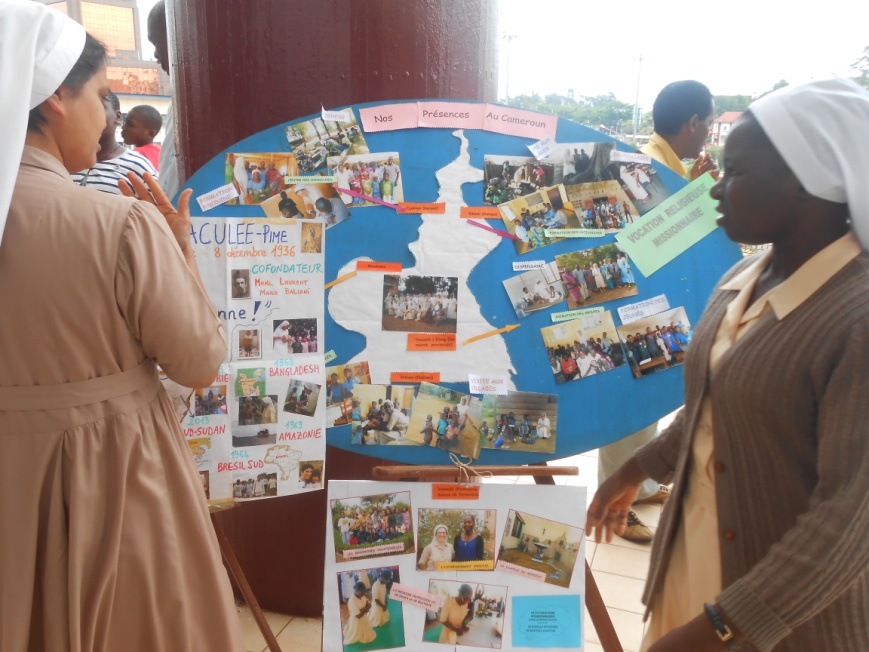 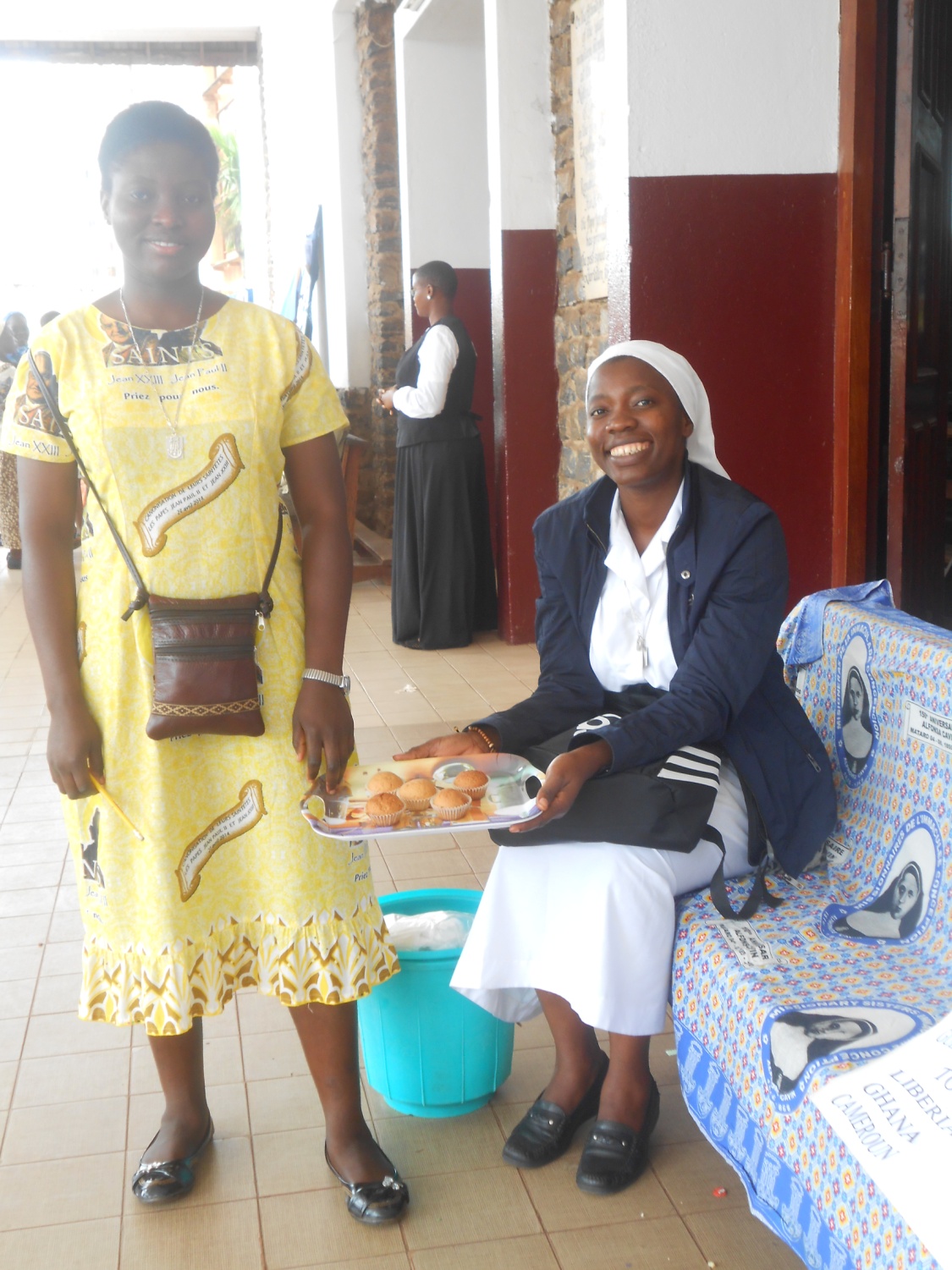 MERCI SEIGNEUR
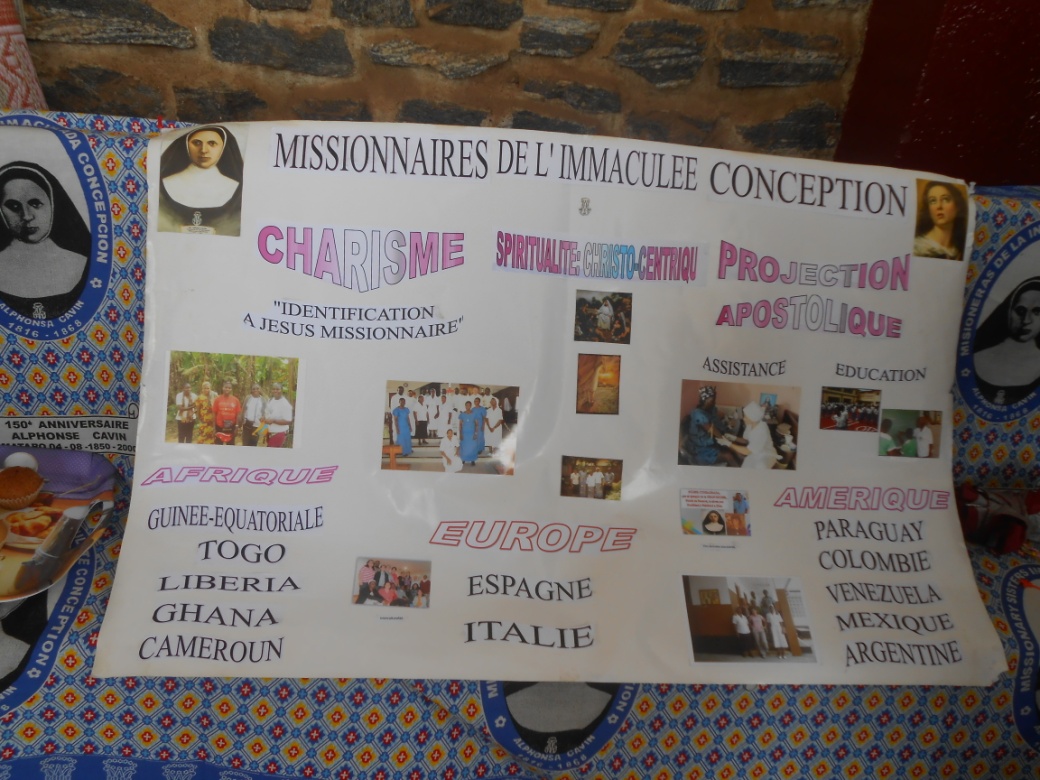 GRACIAS  SEÑOR
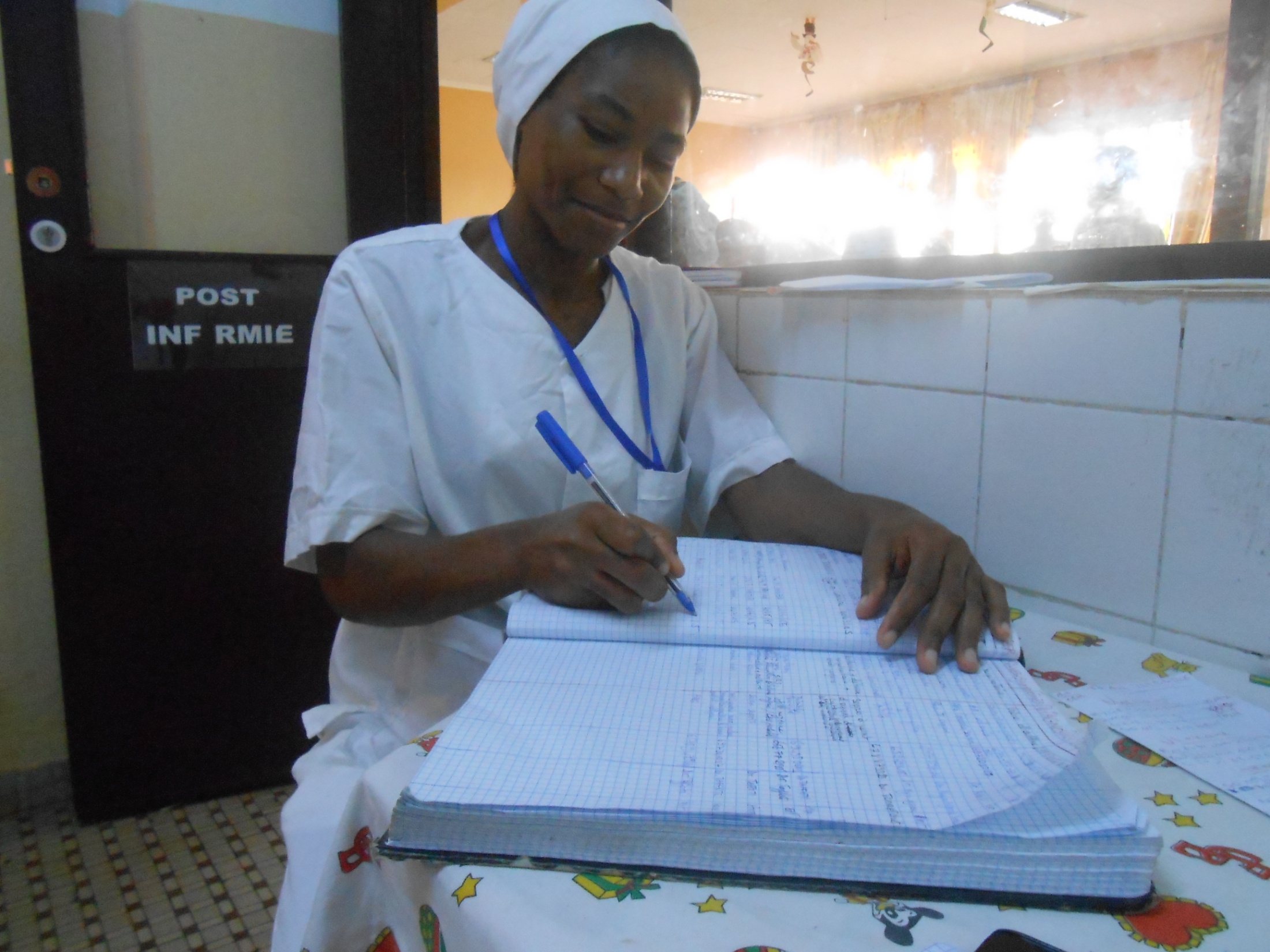 GRACIAS